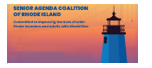 Welcome
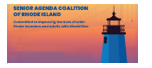 To The 2025 Legislative Leaders’ Forum
Uniting Voices for Meaningful Advocacy
Featuring 
Rep. Lauren Carson, House Deputy Majority Leader
                                          Sen. Jacob Bissaillon, 
       Chair, Senate Housing & Municipal Government Committee
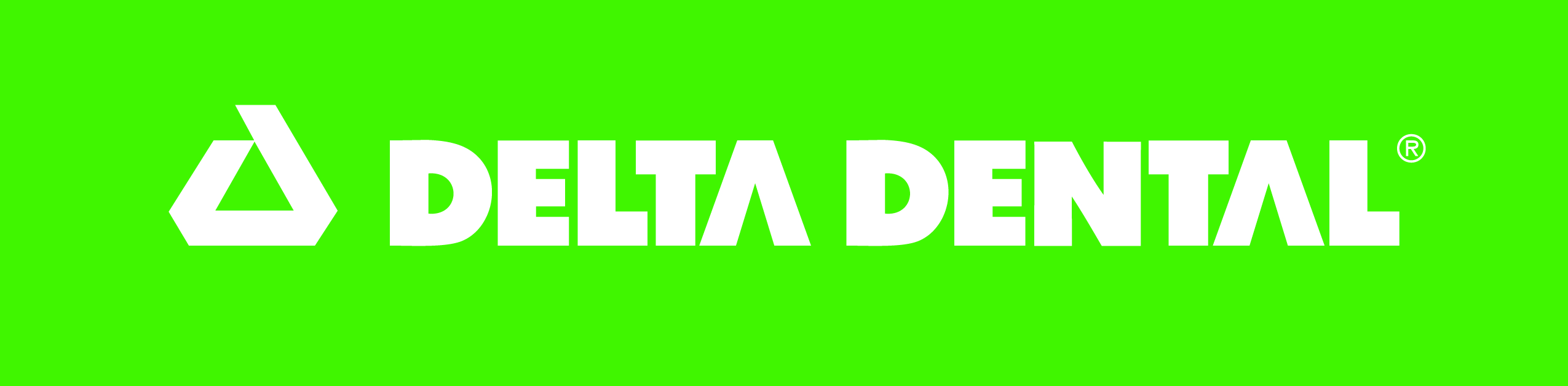 200,000 RI’ers Age 65+      (and our numbers are growing!)
In 2030, 1 in 4 persons in RI will be 65+  
In 21 RI Communities persons 65+ now  comprise
                20% or more of the population
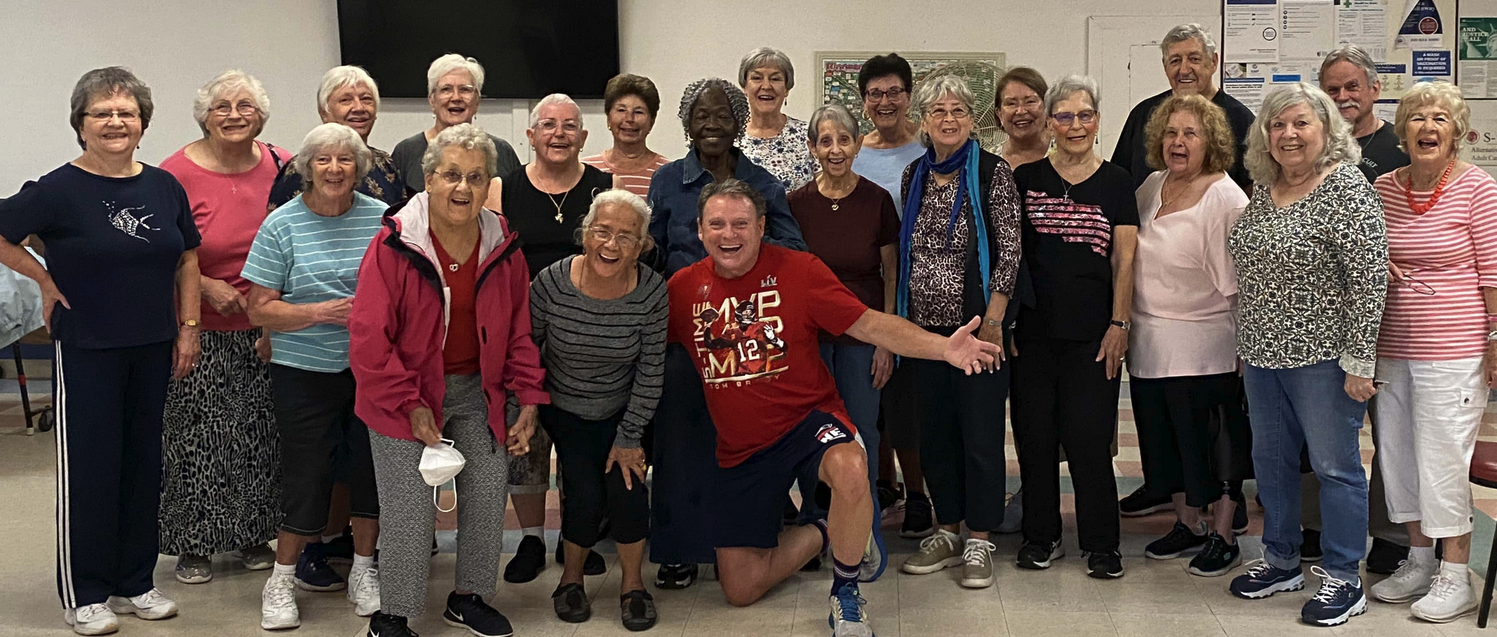 2
Older R.I.ers all have their own story!“If you have seen one older adult, you have seen one older adult” Dr.Phillip Clark, URI Gerontology Director
We are Volunteers
We are Volunteers
We are Taxpayers
We contribute to the R.I. Economy
(50+yrs=40%GDP)
We are Workers
We are Caregivers
We are Voters
We are Veterans
3
Let’s Play SACRI TRIVIA
Which U.S. State is the Oldest?
Which U.S. State is the Youngest?
Which R.I. Community is the Oldest?
Which R.I. Community is the Youngest?
4
Many Older RIers Have Limited Incomes“The Forgotten Middle”
1 out of 4 RI 65+ Households = Less Than $25,000 a year*

 Almost half of RI 65+ Households = LESS Than $50,000 a year

 Average 65+ Household Soc.Sec. Income: $23,995
 Average Man’s Social Security Benefit: $26,372 ** 
 Average Woman’s Social Security Benefit: $23,565 **
*US Census ACS table B19037 2023 5 Year Estimate; **2024 Social Security Statistical Report
5
What Concerns Older Rhode Islanders?
Healthcare: (think about costs & access)
Economic & Financial Security (think about Social Security, retirement planning, employment
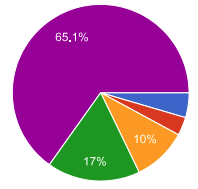 241 responses  -  42% age 75+
6
Housing: (think about affordability, access to options & security
Supports for Independent Living: think about homecare, transportation, senior centers
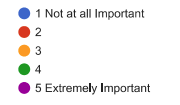 241 responses – 42% age 75+
7
Senior Agenda Coalition  of RI2025 Advocacy Priorities
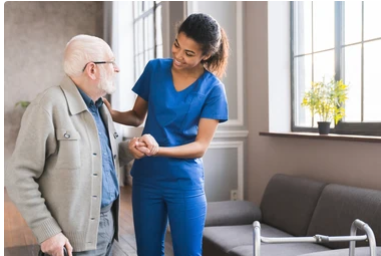 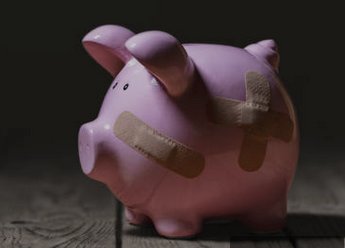 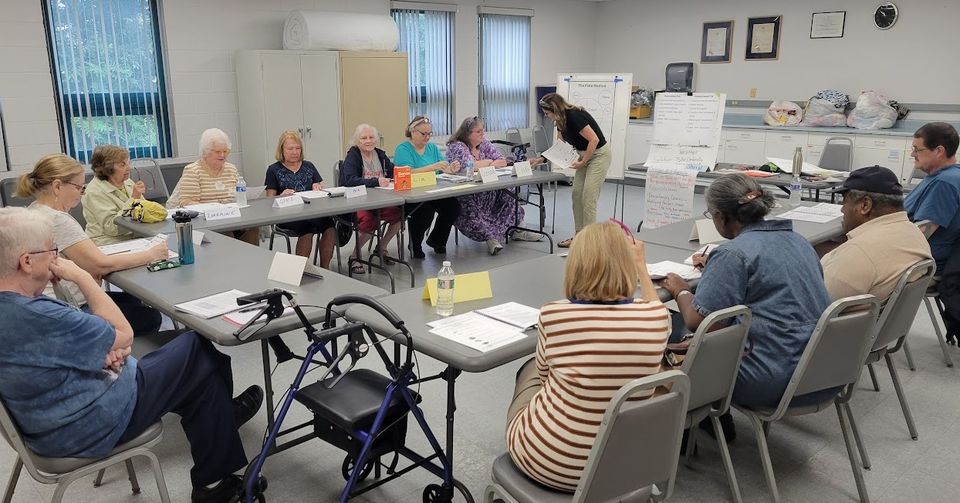 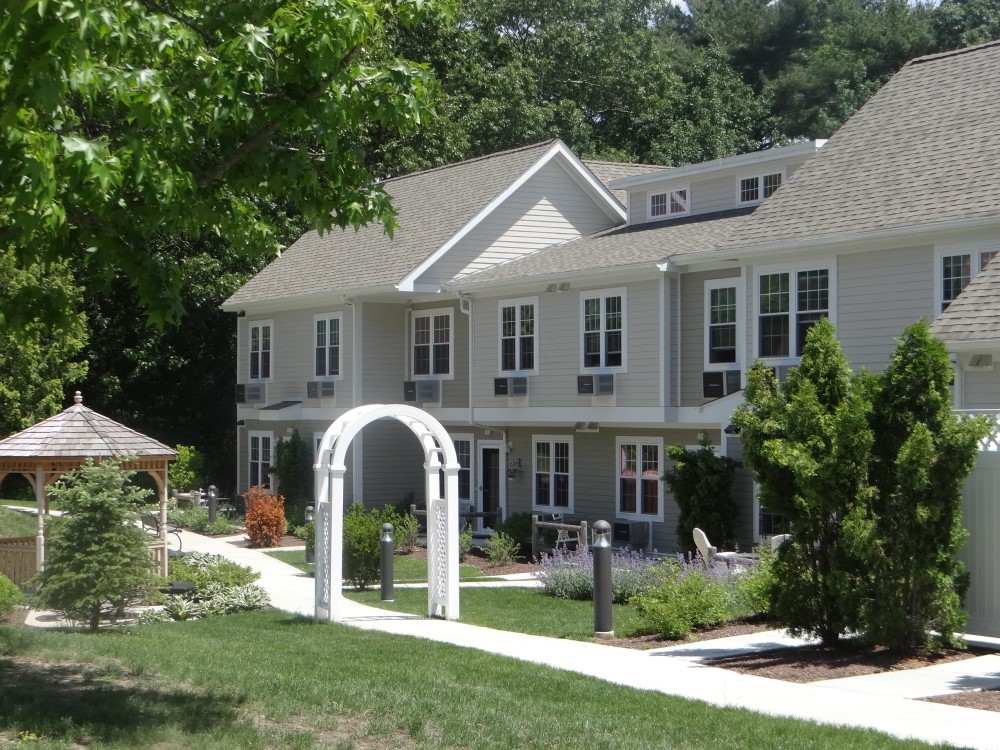 Economic Security
Housing
Health & Long Term Care
Community Supports
8
Healthcare – Costs & Access
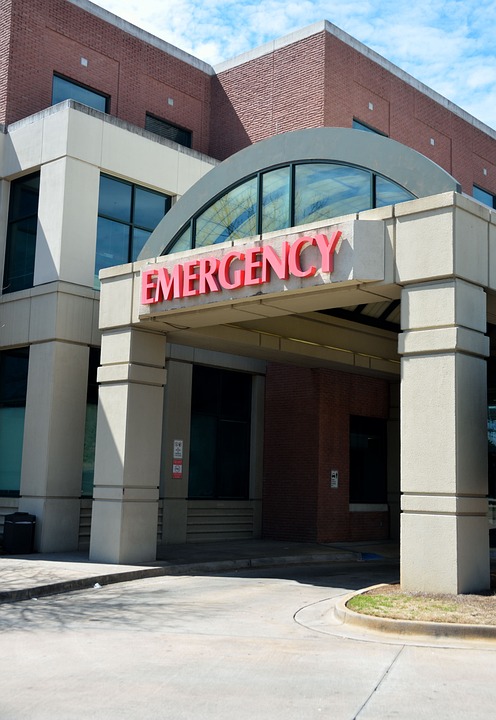 Medicare Gaps
Out-of-Pocket Costs
        Avg $6,663 year*
Premiums - Co-pays – Deductibles
Primary Care Crisis
We Support
Expand Medicare Savings Program Eligibility(MSP)
   Cover Part B Premiums
   Save $185/month
    No Asset Limit   
    Helps R.I. Economy
Incentives for Primary Care
Rate Review
Prohibit Prior Authorization
*Beneficiaries in Traditional Medicare: Out-of-Pocket Spending for Health Care. AARP March 2023Analysis
  Medicare Advantage Plans 2024 out-of-pocket covered services cannot exceed $8,850 in-network; $13,300 our of network
9
Long Term Care
Nursing Homes 
Closures
Staffing shortages
Increased substandard care
High Private Pay Costs
We Support
Direct Care Staff Wage increases
Quality Incentives
Financial Transparency
ØMedicaid Cuts
Monthly Cost of Care
      Nursing Homes = $11,406      Assisted Living  =  $7,035                Home Care Aide = $8,008                                                                           Source: CareScout (Median cost in RI for 2024)
10
Housing Affordability & Access
Older population growing
Low housing production
Inaccessible Older Homes
Rents Increasing
High Property Taxes
Subsidized Hsg Wait List
Fair Share of Housing Funds for Older Adults  
 Accessibility Features in New Developments
Expand Property Tax Relief Program
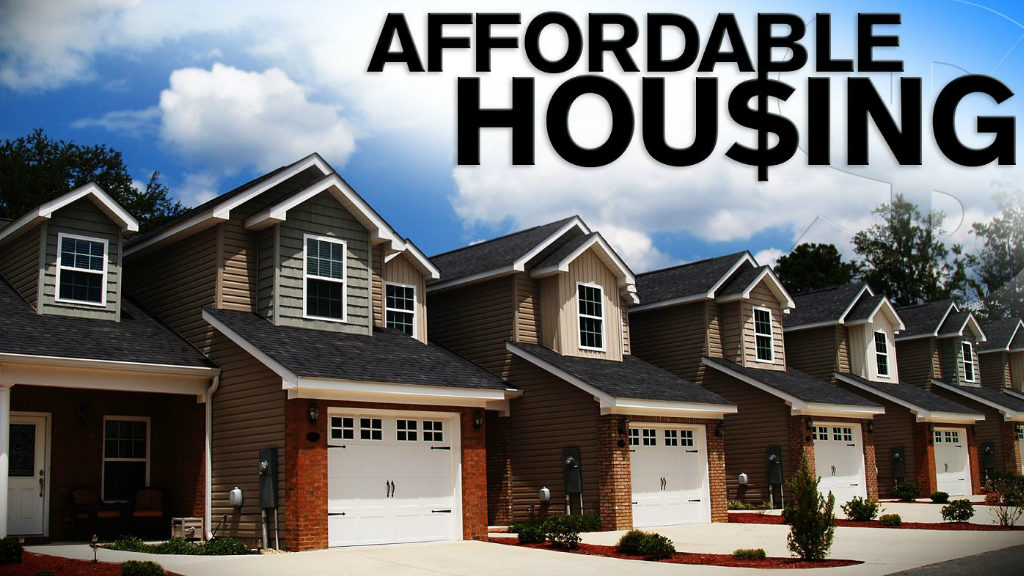 11
Community Supports
  Older adults overwhelming
 prefer to remain  living at home!!!
Senior Centers - Increase Funding to $10/65+
 Caregivers - Enact Caregiver Tax Credit
 Home Care – Increase Asset Limit to Stay @ Home
 Volunteer Programs         Age in Place”  - Support
 Transportation – Continue “Ride to Anywhere Pilot”
12
On Behalf of 200,000 RI’ers Age 65+      (and our numbers are growing!)
Thank You for Joining Us
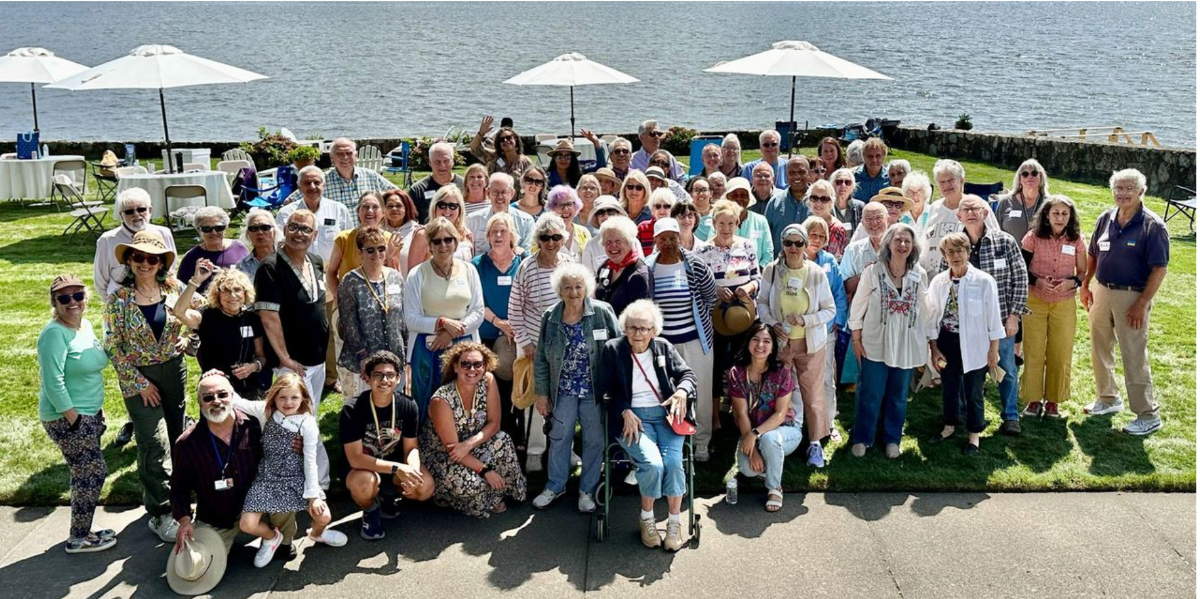 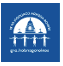 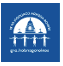 13